UKURAN DISPERSI
Pengantar
Perhatikan 3 kelompok data berikut :
50    50  50  50  50  
50    40  30  60  70
100  40  80  20  10
Data tidak berkelompok (1)
Nilai jarak (Range) :
Range = nilai terbesar – nilai terkecil
Contoh :
Data : 50  40  30  60  70
Range = 70 – 30 = 40
Data tidak berkelompok (2)
Rata-rata simpangan (RS)
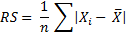 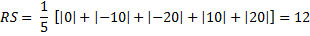 Data tidak berkelompok (3)
Simpangan Baku
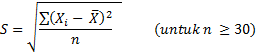 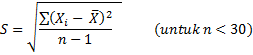 Data tidak berkelompok (4)
Contoh :
Data : 50  40  30  60  70
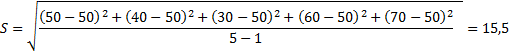 Data berkelompok (1)
Nilai Jarak (Range)
	Range = UCB kelas akhir – LCB kelas awal 








   Range = 100,5 – 9,5 = 91
Data berkelompok (2)
Simpangan Baku
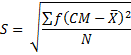 Data berkelompok (3)
Contoh :
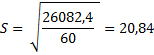 UKURAN KEMIRINGAN KURVA
Definisi
	Ukuran kemiringan kurva adalah derajat atau ukuran dari ketidaksimetrian suatu distribusi data.

Rumus
	Ukuran kemiringan kurva terdiri dari :
Rumus Pearson
Rumus Momen
Rumus Bowley
10
UKURAN KEMIRINGAN KURVA(RUMUS PEARSON)
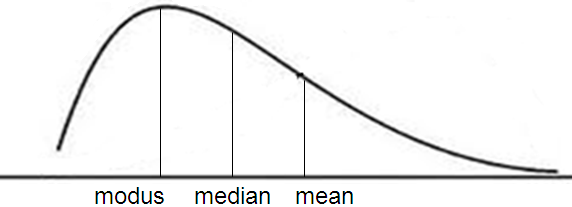 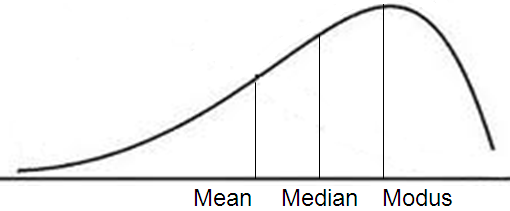 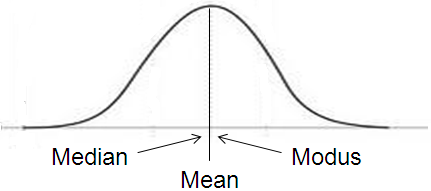 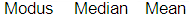 Mean > Median > Modus
Mean = Median = Modus
Mean < Median < Modus
Kurva Condong ke Kanan
Kurva Normal
Kurva Condong ke Kiri
Negative Skew
Positive Skew
Data Lebih Besar
Data Lebih Kecil
11
UKURAN KEMIRINGAN KURVA(RUMUS PEARSON)
12
UKURAN KEMIRINGAN KURVA(RUMUS PEARSON)
Pada kelompok A, data menyebar secara normal, sehingga histogram yang terbentuk mengikuti kurva normal. Informasi yang dapat diambil dari tabel frekuensi tersebut adalah 

mean = med = mod = 20
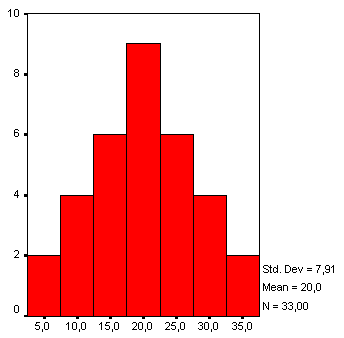 13
UKURAN KEMIRINGAN KURVA(RUMUS PEARSON)
Pada kelompok B, data simetris kanan & kiri, sehingga histogram yang terbentuk bersifat simetris. Informasi yang dapat diambil dari tabel frekuensi tersebut adalah
mean = median =  20, 
memiliki 2 modus
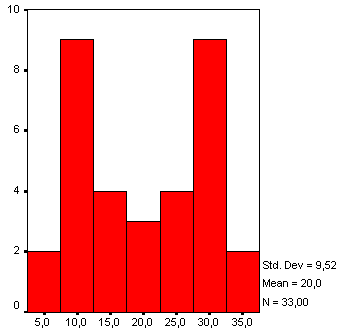 14
UKURAN KEMIRINGAN KURVA(RUMUS PEARSON)
Pada kelompok C, data lebih menyebar ke data yang lebih kecil, sehingga histogram yang terbentuk panjang ke kanan. Informasi yang dapat diambil dari tabel frekuensi tersebut adalah
 mean (16,52) > med (15) > mod (10)
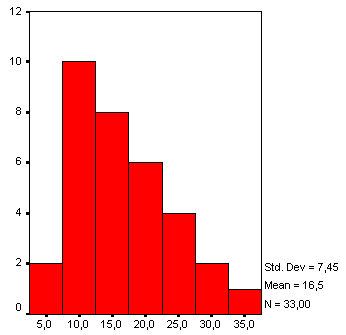 15
UKURAN KEMIRINGAN KURVA(RUMUS PEARSON)
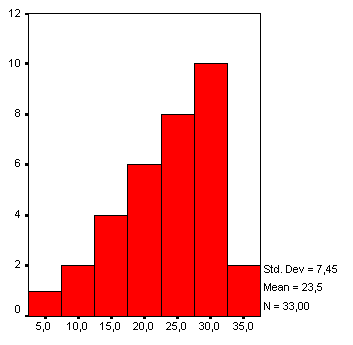 Pada kelompok D, data lebih menyebar ke data yang lebih besar, sehingga histogram yang terbentuk panjang ke kiri. Informasi yang dapat diambil dari tabel frekuensi tersebut adalah
mean (23,48) < med (25) < mod (30)
16
UKURAN KEMIRINGAN KURVA(RUMUS PEARSON)
K	=	ukuran kemiringan
Mo	= 	modus
	=	rata-rata
Apabila K bernilai positif, maka keragaman disebut dengan positive skew (ekor bagian kanan lebih panjang). 
Sebaliknya, apabila K bernilai negatif, maka keragaman disebut dengan negative skew (ekor bagian kiri lebih panjang)
17
DERAJAT KEMIRINGAN KURVA(RUMUS PEARSON)
CK	=	koefisien kemiringan
S	=	simpangan baku
Mod	=	modus
Med	=	median
	=	rata-rata
CK = 0
	Distribusi data simetris

CK < 0
	Distribusi data menceng ke kiri

CK > 0
	Distribusi data menceng ke kanan
18
UKURAN KERUNCINGAN KURVA
Konsep
	Ukuran keruncingan kurva adalah derajat atau ukuran tinggi rendahnya puncak suatu distribusi data terhadap distribusi normalnya data.

	Ukuran keruncingan kurva erat kaitannya dengan kurva normal

Nama Lain
	Ukuran keruncingan kurva disebut kurtosis.
19
UKURAN KERUNCINGAN KURVA
Jenis
	Kurtosis terdiri dari:
Leptokurtis, puncak kurva tinggi
Mesokurtis, puncak kurva normal
Platikurtis, puncak kurva rendah
20
UKURAN KERUNCINGAN KURVA
Leptokurtik
Mesokurtik
Platikurtik
21
UKURAN KERUNCINGAN KURVA(RUMUS MOMEN)
Data Tunggal




α4	=	koefisien kemencengan
M4	=	momen ketiga, mengukur kemencengan
S4	=	simpangan baku
n	=	banyaknya data pengamatan
Xi	=	data frekuensi ke-i
	=	rata-rata hitung atau mean
22
UKURAN KERUNCINGAN KURVA(RUMUS MOMEN)
Data Berkelompok




α4	=	koefisien kemencengan
M4	=	momen keempat, mengukur kemencengan
S4	=	simpangan baku
n	=	banyaknya data pengamatan
k	=	banyaknya kelas
fi	=	frekuensi kelas ke-i
	=	rata-rata hitung atau mean
23
UKURAN KERUNCINGAN KURVA(RUMUS MOMEN)
Jika α4 > 3, maka bentuk kurva leptokurtis (meruncing)

Jika α4 = 3, maka bentuk kurva mesokurtis (normal)

Jika α4 < 3, maka bentuk kurva platikurtis (mendatar)
24